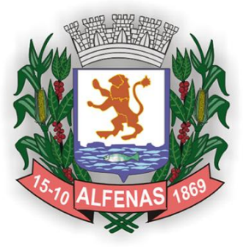 Ensino Fundamental II
9º ano
Matemática
Secretaria Municipal de Educação e Cultura de Alfenas
2020
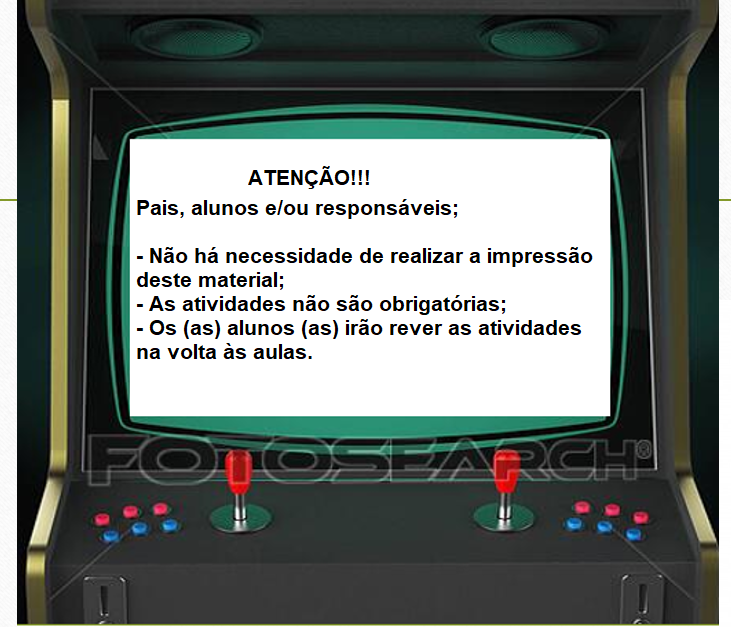 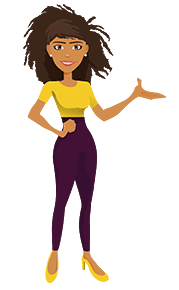 Imagem disponível em: https://www.semprefamilia.com.br/educacao-dos-filhos/7-dicas-sobre-o-que-fazer-quando-achar-que-seu-filho-esta-viciado-em-videogame/
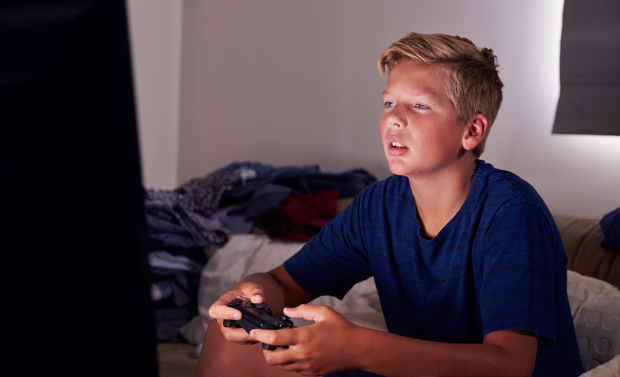 https://www.fotosearch.com.br/CSP018/k37926689/
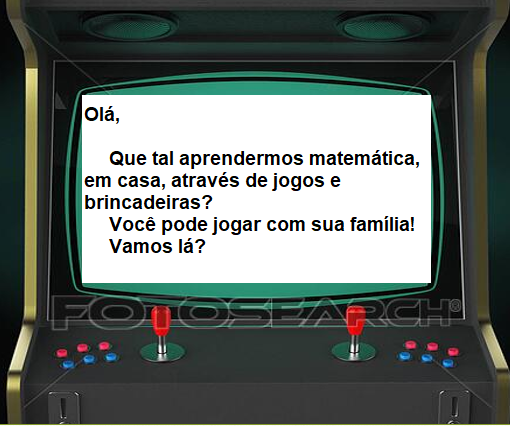 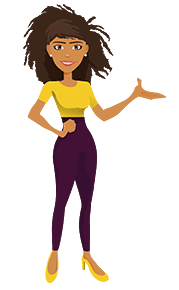 https://www.canstockphoto.com.br/v%C3%ADdeo-crian%C3%A7as-jogos-jogando-63068097.html
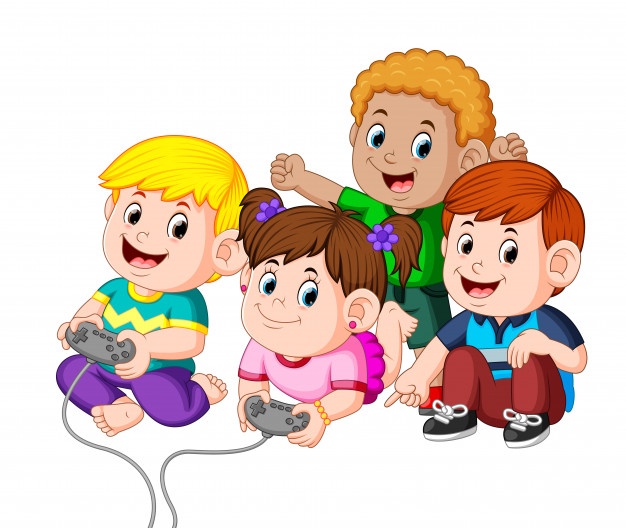 I- ROLETA DO DESAFIO
Material: Cartela, a roleta, dois marcadores (um marcador diferente para cada jogador), clipes e lápis. Você poderá imprimir a cartela e a roleta ou desenhá-las numa folha de caderno. Se possível, colar numa cartolina ou papel cartão.
JOGOS
Modo de jogar:
Segurar o clipes com a ponta do lápis no centro da roleta;
Rodar o clipes com um impulso do dedo;
O numeral que o clipes estiver mostrando na roleta indicará quantas casas o jogador deverá andar. Por exemplo: se cair no numeral -2, o jogador deverá voltar 2 casas; se cair no 2, deverá andar 2 casas para a frente;
O jogador deverá responder certa a pergunta. Se errar, volta para onde estava. Vence quem chegar primeiro. Cartela e Roleta nos próximos slides                        https://tenor.com/search/games-con-gifs
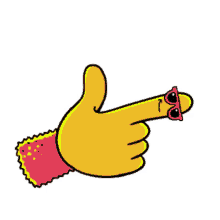 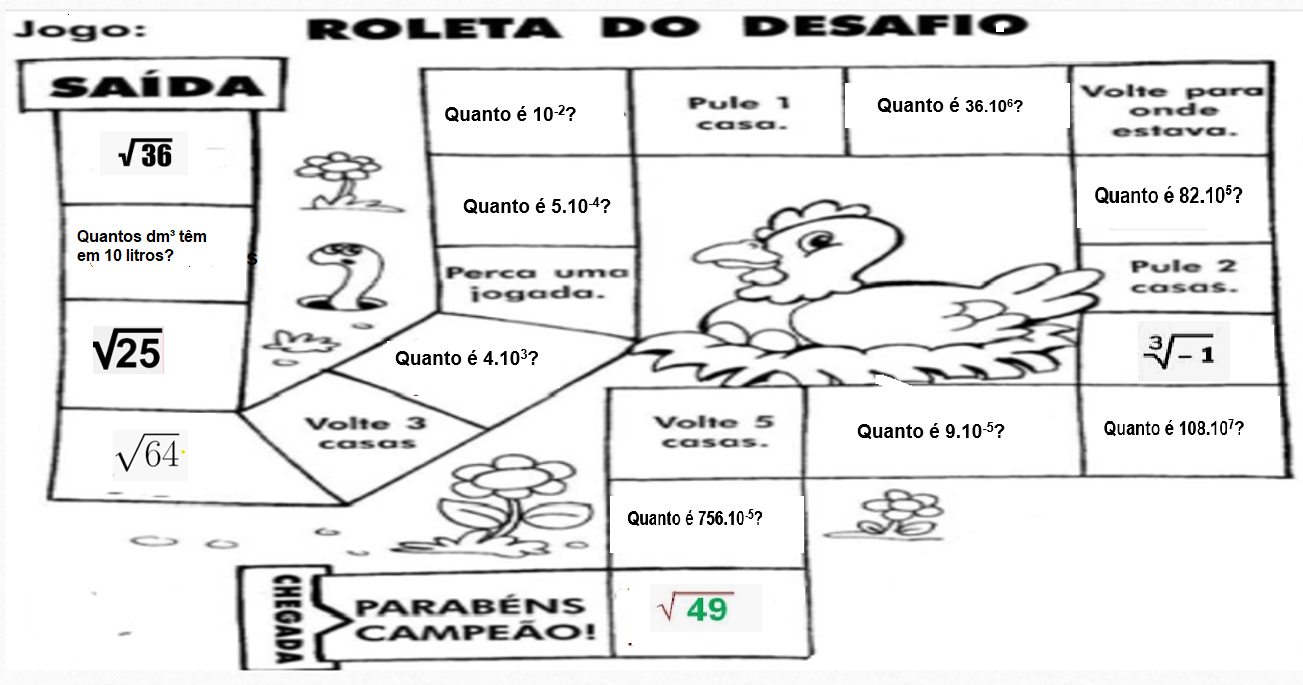 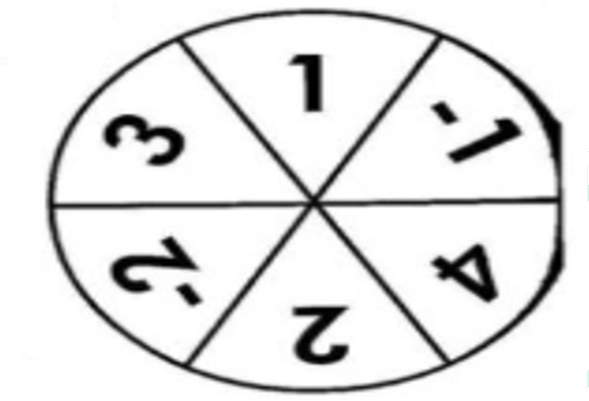 Você poderá utilizar lápis e papel para fazer os cálculos!
Imagem disponível em: https://pt.picmix.com/stamp/Palmas-e-parabens-568992
Se você tiver dúvidas para responder às perguntas da roleta do desafio, seguem, abaixo, os links para assistir às aulas no youtube e tirar suas dúvidas:
https://www.youtube.com/watch?v=MQQJ-lxftro
https://www.youtube.com/watch?v=SRQQ5P65F20
Imagem disponível em: https://proinfosaopedro.wordpress.com/2016/page/14/
https://www.youtube.com/watch?v=NesuZak8Y30
https://www.megamensagens.com/gifs/recados-gifs-de-boa-sorte/bs00151/
https://www.youtube.com/watch?v=moNTi5s5OMs
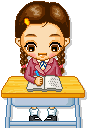 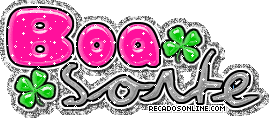 II- BARALHO DAS EXPRESSÕES ALGÉBRICAS:

Material: 12 cartões contendo as sentenças matemáticas e 12 cartões contendo as expressões algébricas adequadas para cada sentença . 

OBS: Os cartões estão disponíveis nos próximos slides. Você poderá imprimir e recortar cada cartão ou confeccionar os cartões na folha de caderno e recortar. Se possível, colar os cartões numa folha de cartolina ou papel cartão e recortar.
Objetivo do jogo: Formar pares com sentença matemática e sua respectiva expressão algébrica; ou vice-versa (expressão algébrica e sentença matemática).

Modo de jogar: 2 jogadores

Cada jogador deverá ficar com 8 cartões, distribuídos ao acaso, depois de embaralhados;

Após a distribuição dos cartões entre os jogadores, o restante dos cartões deverá ficar no monte para a compra;
Antes de iniciar o jogo, cada jogador deverá observar se formou algum par com os cartões da sua mão. Caso tenha formado, deverá deixar o par na mesa, do seu lado.
Exemplo:  



Os dois cartões acima formaram par porque a sentença matemática (o triplo de um número
menos um equivale à expressão algébrica 3x - 1.
Decida quem começa o jogo no par ou ímpar; 
Quem começa o jogo deverá colocar um cartão sobre a mesa;
Se o outro jogador tiver um cartão que corresponda à resposta do cartão da mesa, deverá formar o par e colocar do seu lado sobre a mesa. Caso ele não tenha, deverá comprar no monte, até encontrar o cartão correspondente.
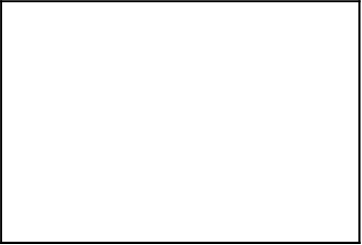 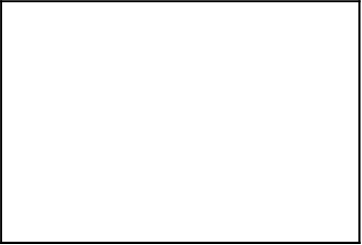 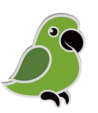 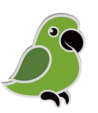 O triplo de um 
número
menos um.
3x -1
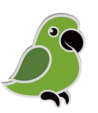 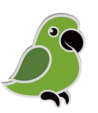 Encontrando o cartão correspondente ao da mesa, ele deverá formar o par e colocar outro cartão sobre a mesa;

Se o outro jogador tiver o cartão com a resposta correta do cartão da mesa, formará o par, deixando do seu lado sobre a mesa e deverá colocar um outro cartão sobre a mesa. Caso não tenha, deverá comprar no monte;

Ganha o jogo quem acabar primeiro com os cartões das mãos.
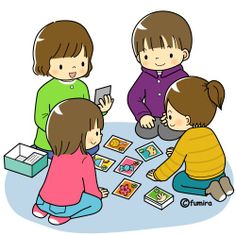 Se você tiver dúvidas sobre Representação Algébrica de Uma Sentença Matemática, segue, abaixo, o link para você copiar e assistir à aula no youtube:
https://pt.picmix.com/stamp/Palmas-e-parabens-568992
https://www.youtube.com/watch?v=BHEVHK_gciI
CARTÕES DAS SENTENÇAS MATEMÁTICAS
O dobro de um número a somado com um 
número b.
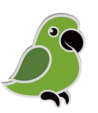 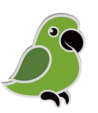 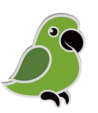 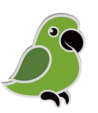 A diferença entre um número x e sua terça parte.
A metade de um número y menos um.
O quadrado de um número y.
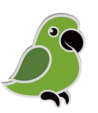 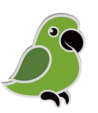 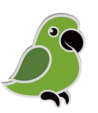 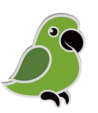 A soma do número m com o triplo do número n.
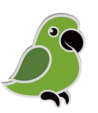 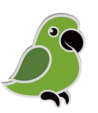 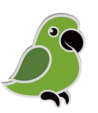 O quadrado de um número y adicionado a 2.
A diferença entre o número x e o número y.
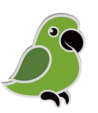 http://www.portaldaeducacao.recife.pe.gov.br/sites/default/files/arquivos_informativos_home/catalogo_de_games_e_sites_assistivos_2020_0.pdf
O triplo de um número x é igual a 27.
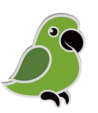 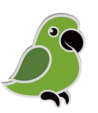 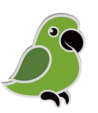 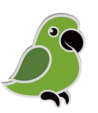 A soma do quádruplo de x com o triplo de y é igual a 18.
A soma de um número x com um número y é igual a 15.
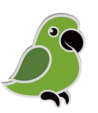 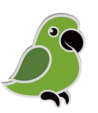 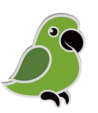 A soma de um número x com 42 é igual a 80.
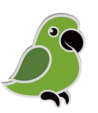 O quádruplo de x.
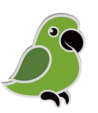 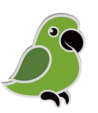 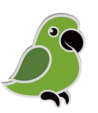 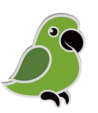 CARTÕES DAS EXPRESSÕES ALGÉBRICAS
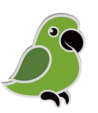 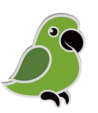 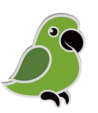 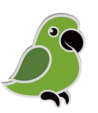 4x
y²
3x = 27
2a + b
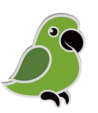 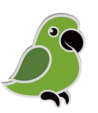 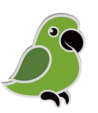 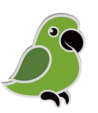 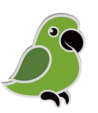 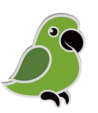 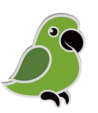 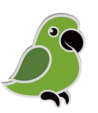 http://www.portaldaeducacao.recife.pe.gov.br/sites/default/files/arquivos_informativos_home/catalogo_de_games_e_sites_assistivos_2020_0.pdf
y - 1
2
x - y
x + y = 15
x + 42 = 80
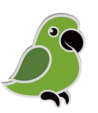 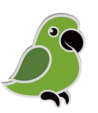 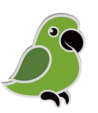 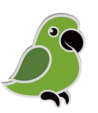 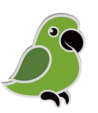 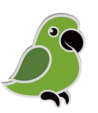 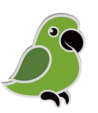 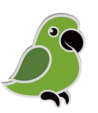 x - x
     3
y² + 2
m + 3n
4x + 3y = 18
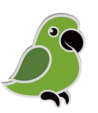 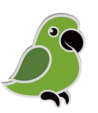 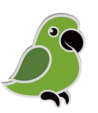 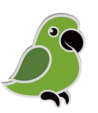 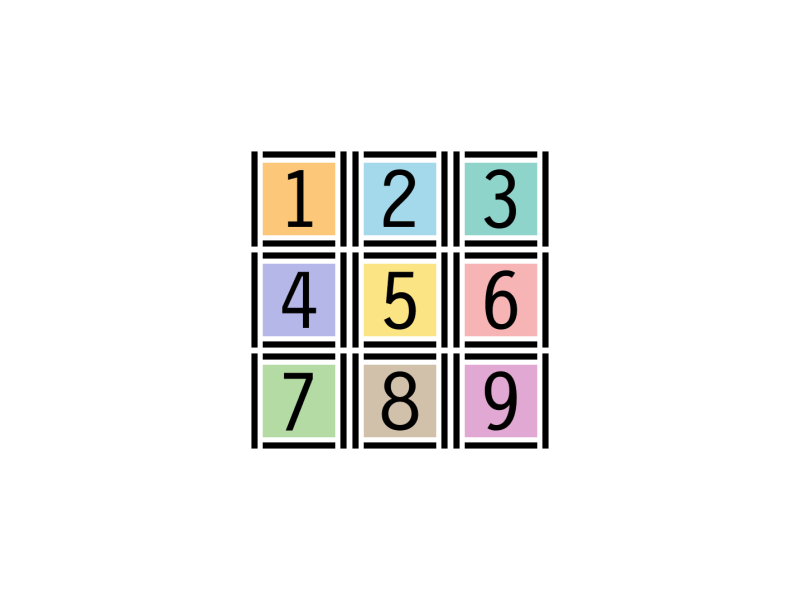 III- SUDOKU:

COMO FUNCIONA O JOGO DE SUDOKU?

     Esse jogo existe em várias modalidades, mas vamos trabalhar com o tradicional 9x9, 9 linhas por 9 colunas que são numeradas de 1 até 9. O Sudoku não envolve cálculo, mas sim o pensamento lógico e a tomada de decisão sobre as disposições dos números que são colocados, sempre respeitando algumas regras:
Imagem disponível em: https://tenor.com/search/games-con-gifs
Não é permitido repetir números na mesma linha,
Não é permitido repetir números na mesma coluna,
Não é permitido repetir números nos subquadrados 3×3. 



                         Veja o exemplo no  próximo slide
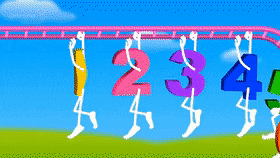 https://br.pinterest.com/pin/202028733270921837/
https://portal.educacao.go.gov.br/fundamental/aula-2-matematica-5o-ano-2o-corte/
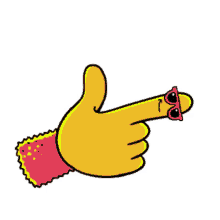 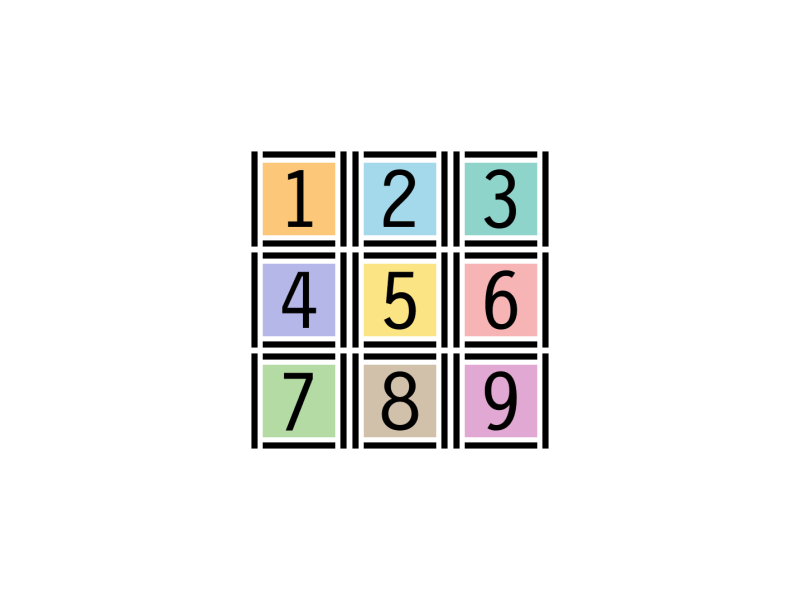 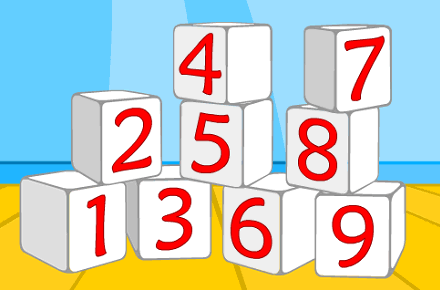 EXEMPLO:
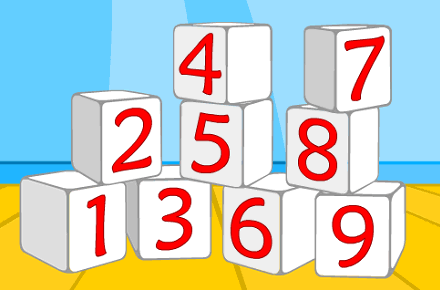 O objetivo do jogo é completar todos os quadrados utilizando números de 1 a 9.
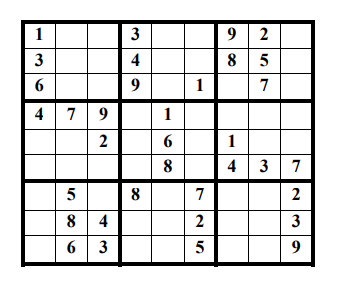 Não pode repetir os números na mesma linha e coluna, conforme indica o traço ao lado, e também não pode repetir os números nos quadrados menores 3x3, delimitados por linhas em negrito, conforme a figura ao lado
ATENÇÃO!!!
https://sites.google.com/site/mundodelospeques/pensamiento-matematico
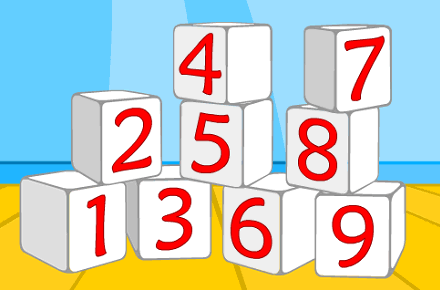 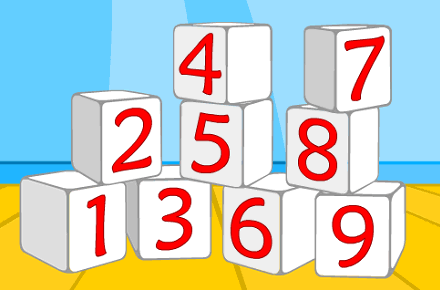 RESOLUÇÃO DO EXEMPLO:
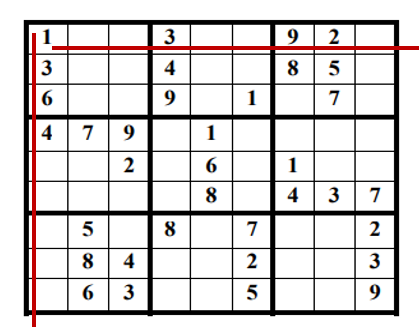 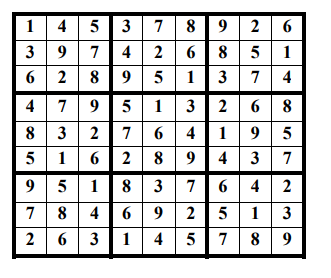 DICAS NA RESOLUÇÃO DO SUDOKU:

Números mais frequentes: Observe quais são os números mais frequentes no jogo. Eles com certeza serão os primeiros números que você colocará no jogo;
Quase completos: Procure por linhas, colunas e grades 3x3 que estejam quase completos, ou seja, estejam faltando 2 ou 3 números. As chances são grandes que esses espaços sejam completados primeiros;
Linhas Cruzadas: Escolha um número (use a primeira estratégia, por exemplo). Para cada um desses números presente no jogo, faça uma linha imaginária na linha, na coluna e na grade 3x3 na qual esse número está presente. Ao fazer isso, você está eliminando todas as posições na qual esse número não pode ser utilizado. 
Agora basta analisar as posições disponíveis para esse número.
Imagem disponível em: https://br.pinterest.com/pin/269864202658658104/
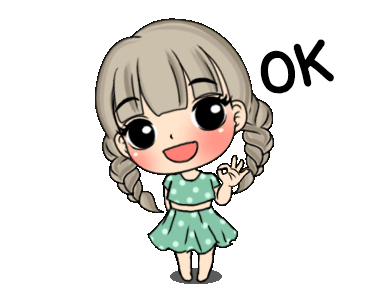 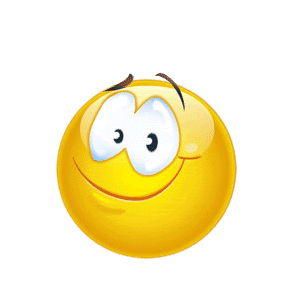 VAMOS JOGAR SUDOKU?
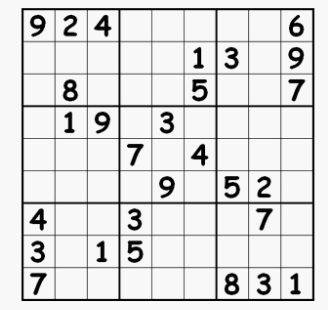 ://
Sugestões de vídeo aulas sobre Sudoku:
https://www.youtube.com/watch?v=t3nx8axVxlk&feature=youtu.be
https://www.youtube.com/watch?reload=9&v=ZKlcSgdWY5w
Imagem disponível em: https://ncc.unesp.br/gridunesp/docs/satisfacao/04_NPS.html
Clique os links acima para assistir às aulas no youtube.
httpswww.espacoeducar.net/2011/06/problemas-matematicos-curiosos.html
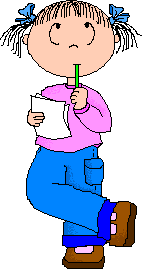 Você pode imprimir ou fazer no seu caderno.
Para fazer no caderno, melhor utilizar folha quadriculada para desenhar o quadrado.
IV- JOGO MU TORORE
Histórico: Foram os maoris, indígenas da Nova Zelândia, os criadores deste simples jogo de tabuleiro para dois jogadores. O tabuleiro consiste em um círculo de oito casa ligadas entre si, em volta de uma casa central, que por sua vez está ligada a cada uma das do círculo.
Material: Tabuleiro e 2 conjuntos de 4 peças (marcadores) de cores diferentes.


Competências e Habilidades: Desenvolver o raciocínio lógico e intuitivo.
Objetivo: Bloquear as peças do adversário.
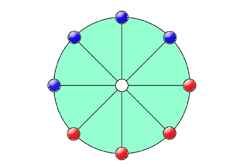 Tabuleiro e peças para impressão nos próximos slides.
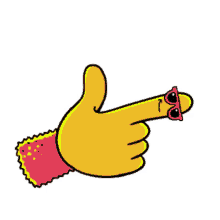 Regras:
Cada jogador ocupa metade das casas externas com suas quatro peças;
Os movimentos seguem as linhas de ligação sempre para uma casa vizinha;
Os jogadores vão se alternando nos movimentos, caminhando com uma peça por vez, seguindo as linhas de ligação sempre para uma casa vizinha que esteja desocupada;
Os jogadores vão se alternando nos movimentos, caminhando com uma peça por vez, seguindo as linhas de ligação sempre para uma casa vizinha que esteja desocupada;
Imagem disponível em: http://meninomaluquinho.educacional.net/PaginaHistoria/imprimir.asp?IdPagina=1864
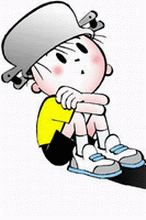 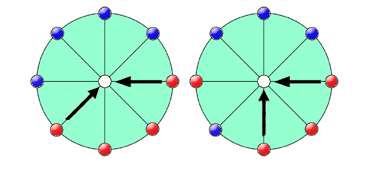 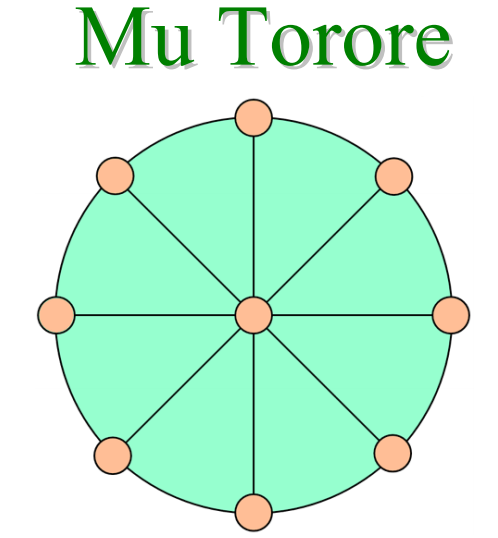 Você poderá imprimir o tabuleiro e, se possível, colar numa cartolina ou papel cartão.
MARCADORESCada jogador irá escolher uma cor
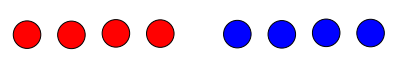 Imagem disponível em: https://ar.pinterest.com/pin/742742163523942876/
Você deverá imprimir em impressora colorida e, se possível, colar numa cartolina ou papel cartão.
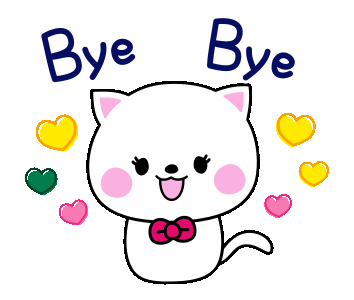 RESPOSTAS
I- ROLETA DO DESAFIO


                                      Resposta: 10 dm³
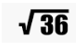 = 6
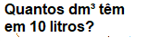 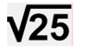 = 5
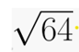 = 8
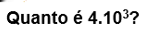 Resposta: 4000
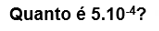 Resposta: 0,0005
Resposta: 0,01
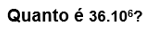 Resposta: 36.000.000
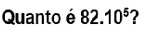 Resposta: 8.200.000
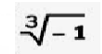 = -1
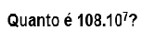 Resposta: 1.080.000.000
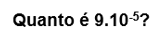 Resposta: 0,00009
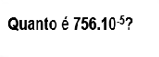 Resposta: 0,00756
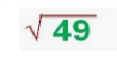 = 7
II- BARALHO DAS EXPRESSÕES ALGÉBRICAS:
Pares das sentenças matemáticas com suas expressões algébricas.
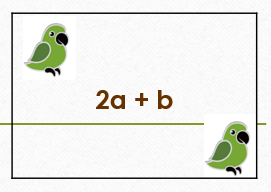 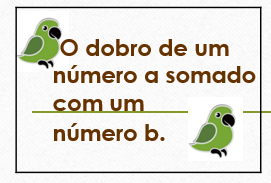 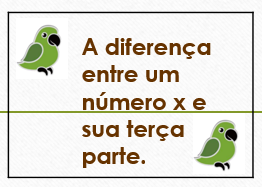 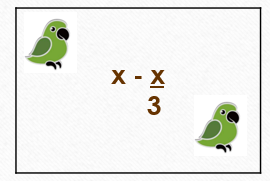 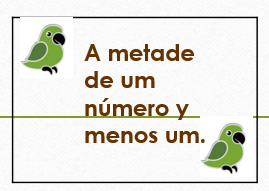 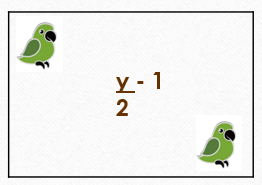 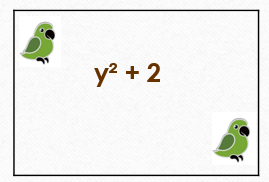 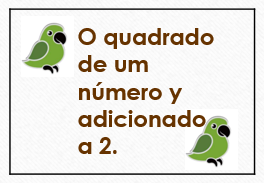 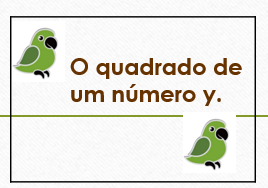 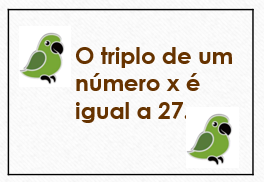 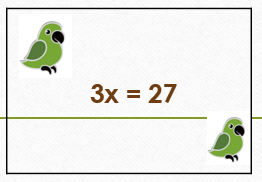 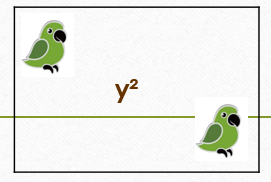 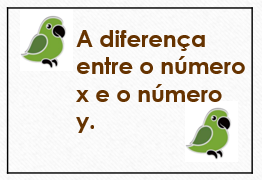 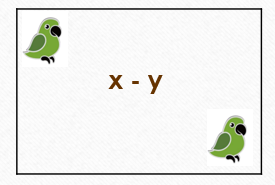 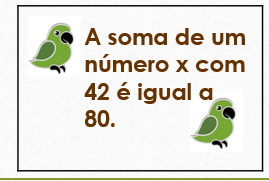 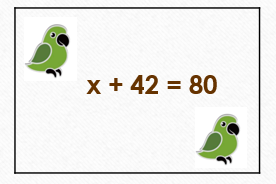 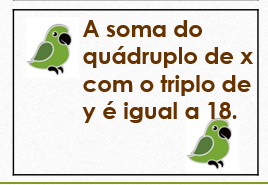 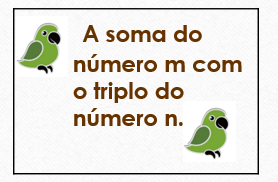 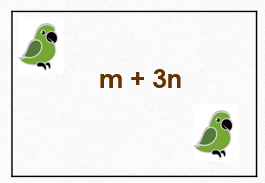 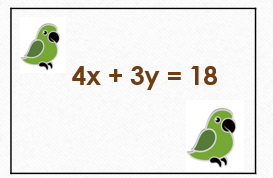 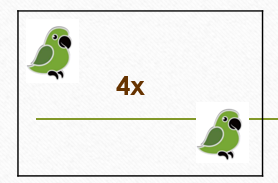 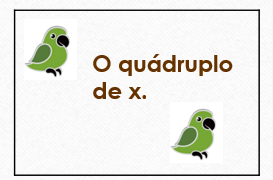 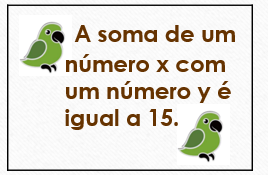 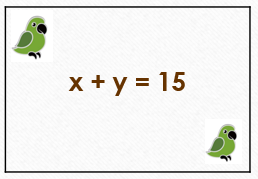 III- SUDOKU:
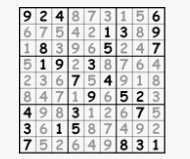 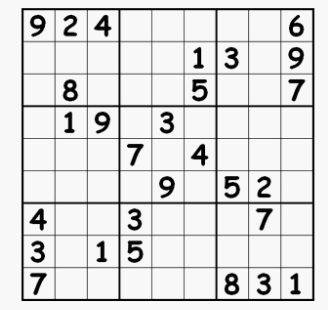 https://br.pinterest.com/pin/14214555054139427/